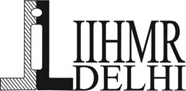 Use of digital interventions in promoting antimicrobial resistance awareness (AMRA) in the community : A scoping review
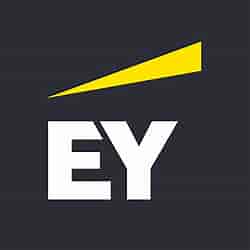 Internship Organization – Ernst & Young
Faculty Mentor – Dr. Anandhi Ramachandran
Presented By – Ruchi Babra (PG/21/088)
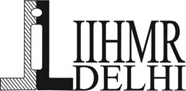 Mentor Approval
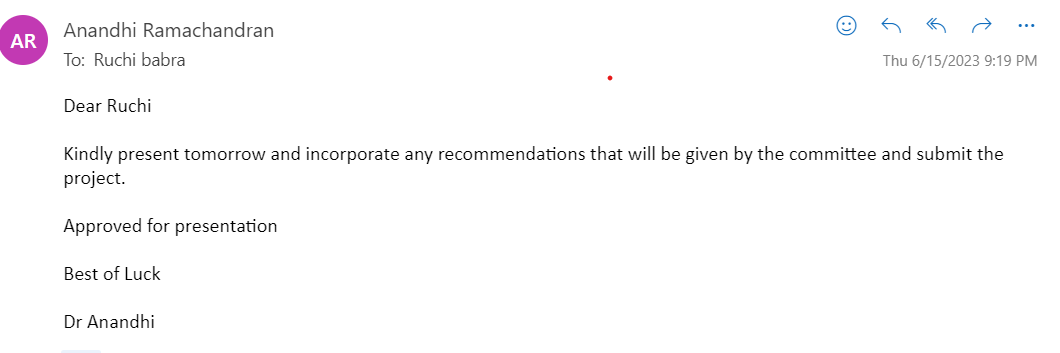 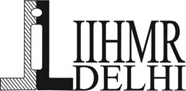 Introduction
Antimicrobials - Substances that kill or inhibit microorganisms
AMR (Antimicrobial Resistance) occurs when microorganisms become resistant to the effects of antimicrobials
Impact of AMR:
Threatens food security and global health
Projected to cause 10 million annual deaths by 2050 (WHO)
Amongst the top ten health threats identified by the WHO
Global Initiatives to combat AMR:
Global Action Plan on AMR
Inclusion of AMR in the G20 agenda
Essential to involve the community through education and awareness campaigns 
Digital tools should be leveraged to widen the reach of health education
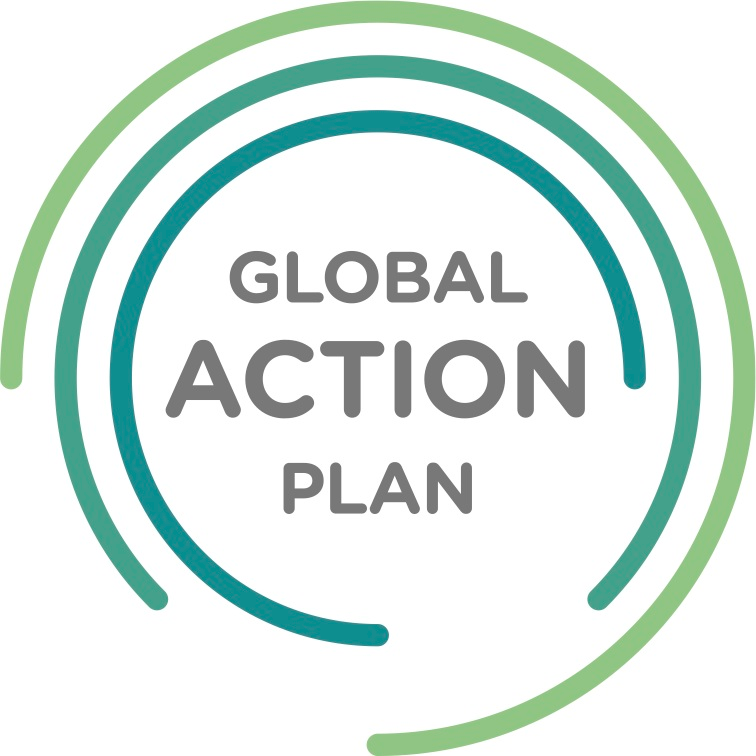 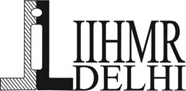 To identify the use of digital technologies for increasing  awareness about antimicrobial resistance (AMR) in the community
Objectives
Specific Objectives
To understand awareness of the community towards AMR
To explore the digital tools used for promoting AMR awareness among the community
Methodology
Study Design – Scoping Review
Study Type- Literature Search
SEARCHED KEYWORDS
Combinations of terms - 
Antimicrobial Resistance, AMR
AND
Awareness, Knowledge, Attitude, Perception
AND
Community, General Public
AND
Digital tools, Digital interventions
Steps followed for Scoping Review
Data Selection & Search
Data Extraction
Data Analysis
Thematic Analysis
Databases – PubMed & ProQuest
Period - 2015 – 2023
Author
Year of publication
Title
Objective
Study Design
Intervention
Outcome
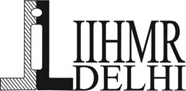 Methodology
PRISMA ScR FLOW CHART
Identification of studies via databases – PubMed & ProQuest
Study Selection based on the following criteria
Records identified from:
Databases (n = 1,616)
Duplicate records removed
 (n = 864)
Identification
Inclusion Criteria: 
English language only
Full text available
All study designs
Review articles
Exclusion Criteria:
Newspaper
Blogs
Studies related to awareness of providers
websites 
If impact is not mentioned
Records after duplicates removed
( n = 752)
Records excluded
( n = 711)
Screening
Records after screening
(n = 41)
Reports excluded: (n = 25)
Reasons:
--Article not related to community/general public awareness
-No digital intervention suggested
-Article not accessible
Records assessed for full-text eligibility
(n = 41)
Eligibility
Studies included in review
(n = 16)
Included
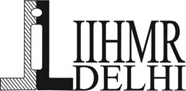 Results
Composition of the Articles
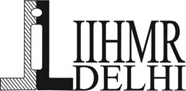 Results
Awareness of Community towards AMR – All 06 articles indicate that the community has low awareness levels regarding antibiotic usage and Antimicrobial Resistance
03 studies are discussing regarding this theme
Reasons identified are Forgetting to take the antibiotic, experiencing side effects that made them feel unwell, feeling better before the course completion
All the articles are talking about the damages by Self-medication of Antibiotics. Five are associated with the fact that self- administration is highly see in the population whereas only one article states that the population’s cultural values has helped to manage this phenomenon.
All articles (06/06)  highlight the positive relationship between education and the awareness level of AMR in the community.
 The higher level of education leads to increased awareness and promotes responsible practices regarding the use of antibiotics.
Out of the 05 articles analyzed on the association of gender with the awareness level of Antimicrobial Resistance (AMR)
02 studies concluded that gender difference was insignificant while 03 studies supported the notion that men have a higher likelihood of being aware of AMR compared to women
All the studies talks regarding the misconceptions regarding Antibiotics Misconceptions include- Effective against viral infections, AMR can spread from one person to another, lack of awareness of prescription drugs, effects of antibiotics with body
Gender
Education
Antibiotic course incompletion
Knowledge Gaps and Misconceptions
Self - Medication
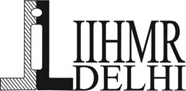 Results
Existing Digital tools for creating Awareness
Two articles have confirmed the effectiveness of animations in raising AMR awareness. They emphasize the importance of creating interactive animations that deliver targeted messages and inspire viewers to take action, contributing to increased understanding among the general population.
Two studies analysed for this theme conclude that integrating games into AMR education programs is a promising strategy. These games have demonstrated their ability to effectively engage learners and provide valuable educational experiences
Three articles included in the study demonstrates the engagement of social media and due to it’s Low-cost and high-reach potential make social media a valuable tool for raising awareness, emphasizing the importance of selecting appropriate channels for maximum impact
Two studies analysed for this theme found that the Digital educational solutions have proven to be invaluable in enhancing health literacy and facilitating meaningful changes in antibiotic usage patterns
Two studies out of the all included in the study discussed the role of smartphone apps. They are found to User-friendly, relevant, and trustworthy, fostering critical thinking, aiding clinical decision-making
Online Games
Education Platforms
Smartphone Applications
Animation
Social Media
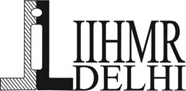 Build smartphone apps and online games suited to India's different cultural and linguistic backgrounds.
Use social media channels with a huge user base in India, such as Facebook and WhatsApp, to communicate AMR-related information.
Key Strategic points for potential digital tools that can benefit our country
Collaborate with renowned Indian gaming platforms to develop online games that integrate AMR educational aspects.
Create animations or short videos to address specific AMR myths
Promote digital education platforms that are accessible via low-bandwidth internet connections
Collaborate with healthcare professional institutions to offer training and workshops
Ensure interventions prioritize privacy and data protection, in accordance with India's relevant legal and ethical frameworks
The findings suggest that education and training play a significant role in increasing AMR awareness, while the impact of gender remains inconclusive. 
Completing antibiotic courses as prescribed is crucial to prevent resistance, and addressing misconceptions about antibiotic effectiveness is necessary. 
Self-medication with antibiotics is prevalent, highlighting the need for increased awareness. 
Digital tools, such as smartphone apps, online games, animations, and social media platforms, offer promising avenues for raising AMR awareness. However, careful targeting, accurate content, and integration into existing healthcare systems are essential for maximizing their impact.
Smartphone apps facilitate communication, offer reminders, and provide information, but customization and healthcare professional training are crucial. Online games engage users and promote learning, but content accuracy and accessibility are important considerations. Animations can tell compelling stories but may not always be taken seriously. Social media platforms have wide reach, but algorithms and tracking impact present challenges. Digital education platforms enhance health literacy but face integration difficulties.
Discussion
Limitations
By focusing on two databases, the findings of the scoping review may lack generalizability to a broader context. On going activity to explore more databases
Only articles that indicate impact have been considered here. Further exploration needed
Limitations of the study
By focusing on two databases, the findings of the scoping review may lack generalizability to a broader context. On going activity to explore more databases
Only articles that indicate impact have been considered here. Further exploration needed

– Way Forward
The article screening can be performed using text mining in future to revaluate the study
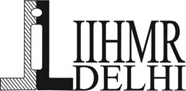 Conclusion
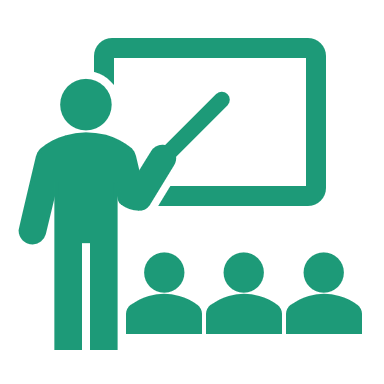 Our study highlights the global variation in AMR awareness, influenced by education, gender, and self-medication practices. Digital tools such as apps, games, animations, and social media platforms are being used worldwide to raise AMR awareness. Drawing lessons from global experiences, we can develop culturally appropriate tools, collaborate with gaming platforms and educational institutions, create engaging animations, promote accessible digital education, and provide healthcare professional training.
Our study successfully addressed all research , contributing to the knowledge on digital tools for AMR awareness and their potential applications in our country.
References
Simegn W, Moges G. Awareness and knowledge of antimicrobial resistance and factors associated with knowledge among adults in Dessie City, Northeast Ethiopia: Community-based cross-sectional study. PLoS One. 2022 Dec 30;17(12):e0279342. doi: 10.1371/journal.pone.0279342. PMID: 36584014; PMCID: PMC9803210.
Gunasekera YD, Kinnison T, Kottawatta SA, Silva-Fletcher A, Kalupahana RS. Misconceptions of Antibiotics as a Potential Explanation for Their Misuse. A Survey of the General Public in a Rural and Urban Community in Sri Lanka. Antibiotics (Basel). 2022 Mar 27;11(4):454. doi: 10.3390/antibiotics11040454. PMID: 35453206; PMCID: PMC9024968
Chan IHY, Gofine M, Arora S, Shaikh A, Balsari S. Technology, Training, and Task Shifting at the World's Largest Mass Gathering in 2025: An Opportunity for Antibiotic Stewardship in India. JMIR Public Health Surveill. 2023 Mar 8;9:e45121. doi: 10.2196/45121. PMID: 36805363; PMCID: PMC10034612.
Kyaw BM, Tudor Car L, van Galen LS, van Agtmael MA, Costelloe CE, Ajuebor O, Campbell J, Car J. Health Professions Digital Education on Antibiotic Management: Systematic Review and Meta-Analysis by the Digital Health Education Collaboration. J Med Internet Res. 2019 Sep 12;21(9):e14984. doi: 10.2196/14984. PMID: 31516125; PMCID: PMC6746065.
Thornber K, Huso D, Rahman MM, Biswas H, Rahman MH, Brum E, Tyler CR. Raising awareness of antimicrobial resistance in rural aquaculture practice in Bangladesh through digital communications: a pilot study. Glob Health Action. 2019;12(sup1):1734735. doi: 10.1080/16549716.2020.1734735. PMID: 32153258; PMCID: PMC7144293.
Vallin M, Polyzoi M, Marrone G, Rosales-Klintz S, Tegmark Wisell K, Stålsby Lundborg C. Knowledge and Attitudes towards Antibiotic Use and Resistance - A Latent Class Analysis of a Swedish Population-Based Sample. PLoS One. 2016 Apr 20;11(4):e0152160. doi: 10.1371/journal.pone.0152160. PMID: 27096751; PMCID: PMC4838333.
Ha TV, Nguyen AMT, Nguyen HST. Public Awareness about Antibiotic Use and Resistance among Residents in Highland Areas of Vietnam. Biomed Res Int. 2019 May 16;2019:9398536. doi: 10.1155/2019/9398536. PMID: 31223624; PMCID: PMC6541961.
Awad AI, Aboud EA. Knowledge, attitude and practice towards antibiotic use among the public in Kuwait. PLoS One. 2015 Feb 12;10(2):e0117910. doi: 10.1371/journal.pone.0117910. PMID: 25675405; PMCID: PMC4326422.
Chukwu EE, Oladele DA, Awoderu OB, Afocha EE, Lawal RG, Abdus-Salam I, Ogunsola FT, Audu RA. A national survey of public awareness of antimicrobial resistance in Nigeria. Antimicrob Resist Infect Control. 2020 May 20;9(1):72. doi: 10.1186/s13756-020-00739-0. PMID: 32434552; PMCID: PMC7238560.
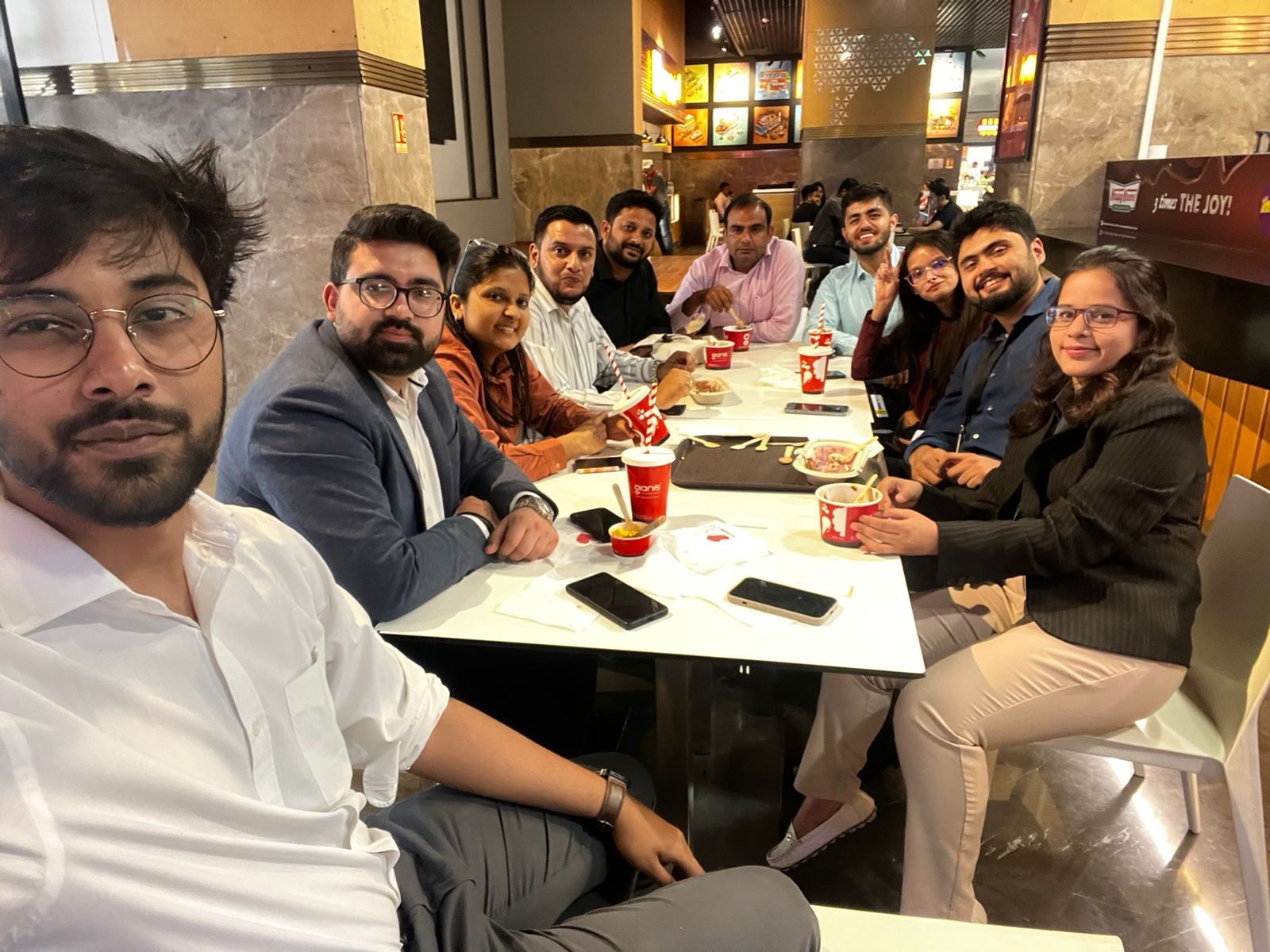 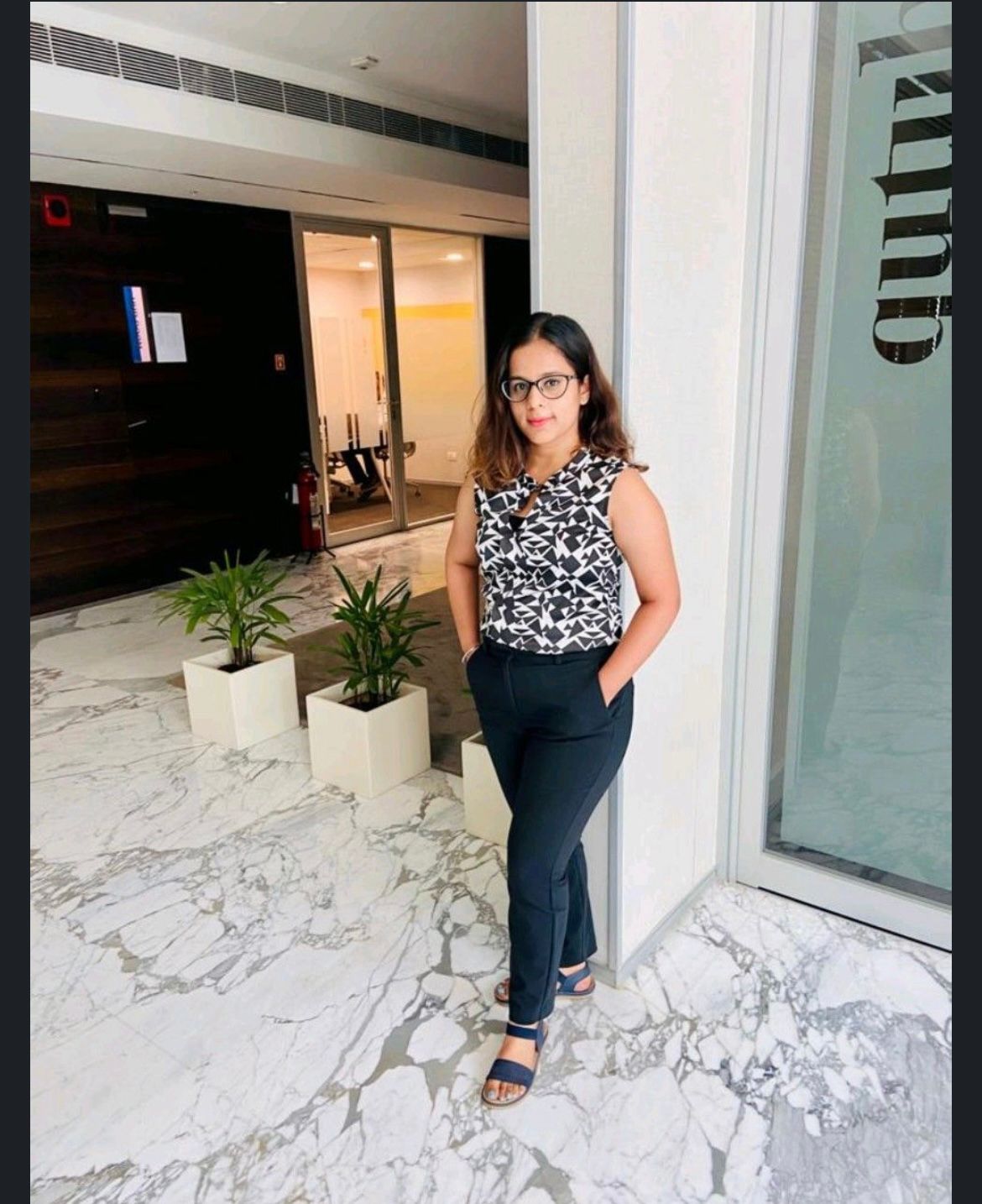 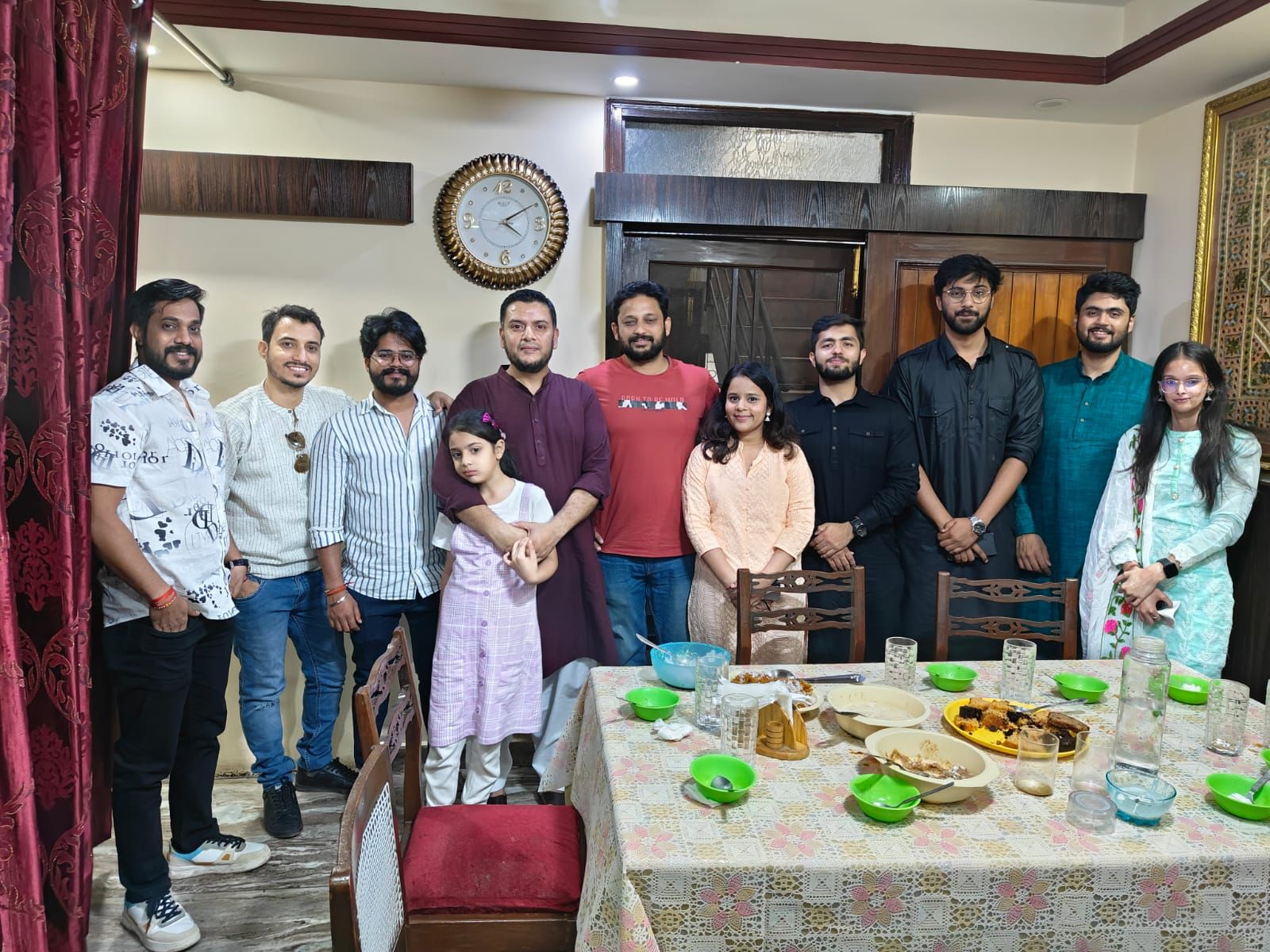 Pictorial Journey – EY Team
Thank You
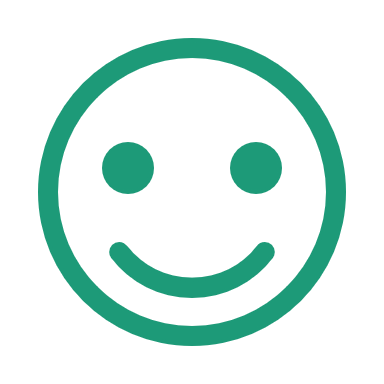